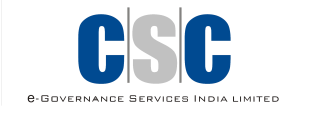 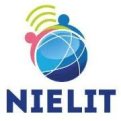 Overview of Service
National Institute of Electronics and Information Technology (NIELIT) is an autonomous scientific society that provides higher and professional education through non-formal sector. CSCs can provide Facilitation Center for ACC, BCC, CCC, CCC+ and ECC offered by NIELIT.
“Version date:28 December 2020"